Joplin Missouri tornado, May 22, 2011
Oklahoma/Kansas tornado outbreak, May 3, 1999
Central Alabama tornado outbreak, April 27, 2011
1
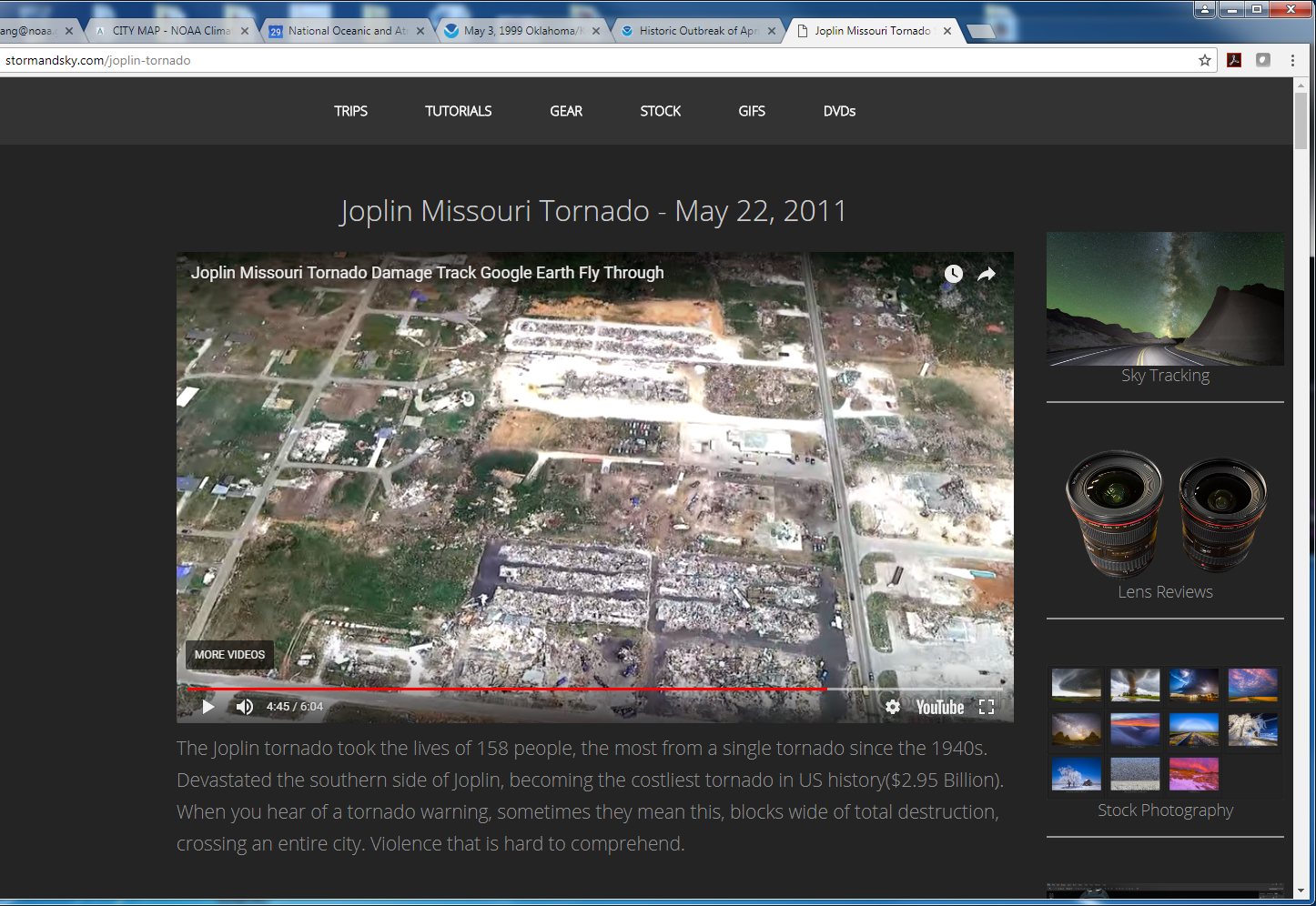 2
Related GEFS 16-day hindcasts: May 9, 13, 17, 21 for 5/22/2011
Longer lead
Shorter lead
May 2011
Su Mo Tu We Th Fr Sa
 1  2  3  4  5  6  7
 8  9 10 11 12 13 14
15 16 17 18 19 20 21
22 23 24 25 26 27 28
29 30 31
May 2011
Su Mo Tu We Th Fr Sa
 1  2  3  4  5  6  7
 8  9 10 11 12 13 14
15 16 17 18 19 20 21
22 23 24 25 26 27 28
29 30 31
Week 2
Week 2
May 2011
Su Mo Tu We Th Fr Sa
 1  2  3  4  5  6  7
 8  9 10 11 12 13 14
15 16 17 18 19 20 21
22 23 24 25 26 27 28
29 30 31
May 2011
Su Mo Tu We Th Fr Sa
 1  2  3  4  5  6  7
 8  9 10 11 12 13 14
15 16 17 18 19 20 21
22 23 24 25 26 27 28
29 30 31
Week 1
Week 1
3
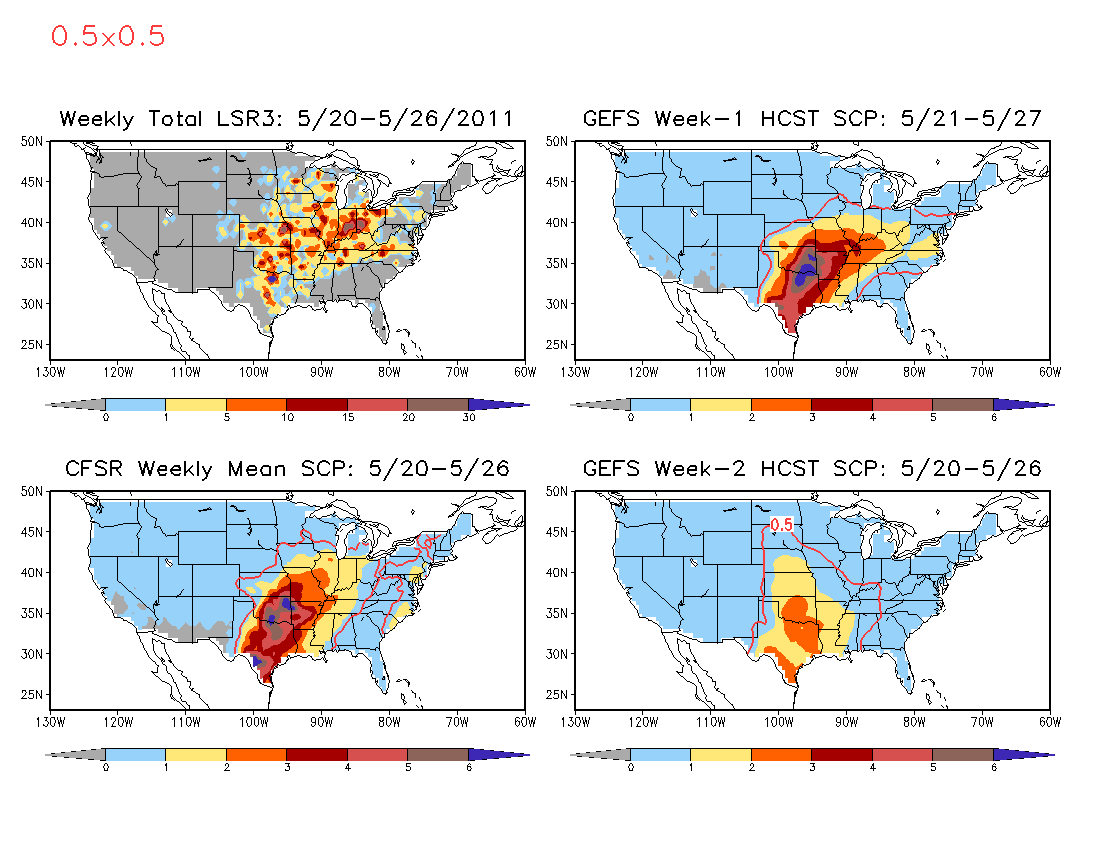 4
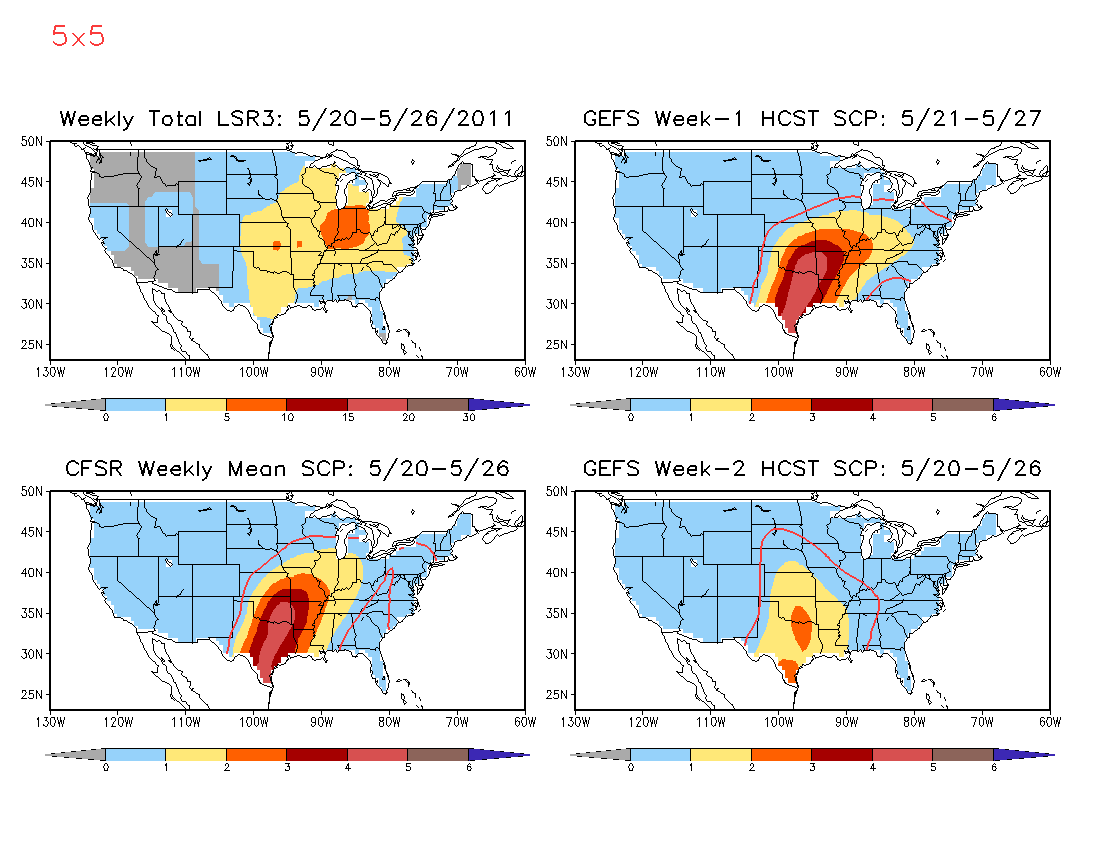 5
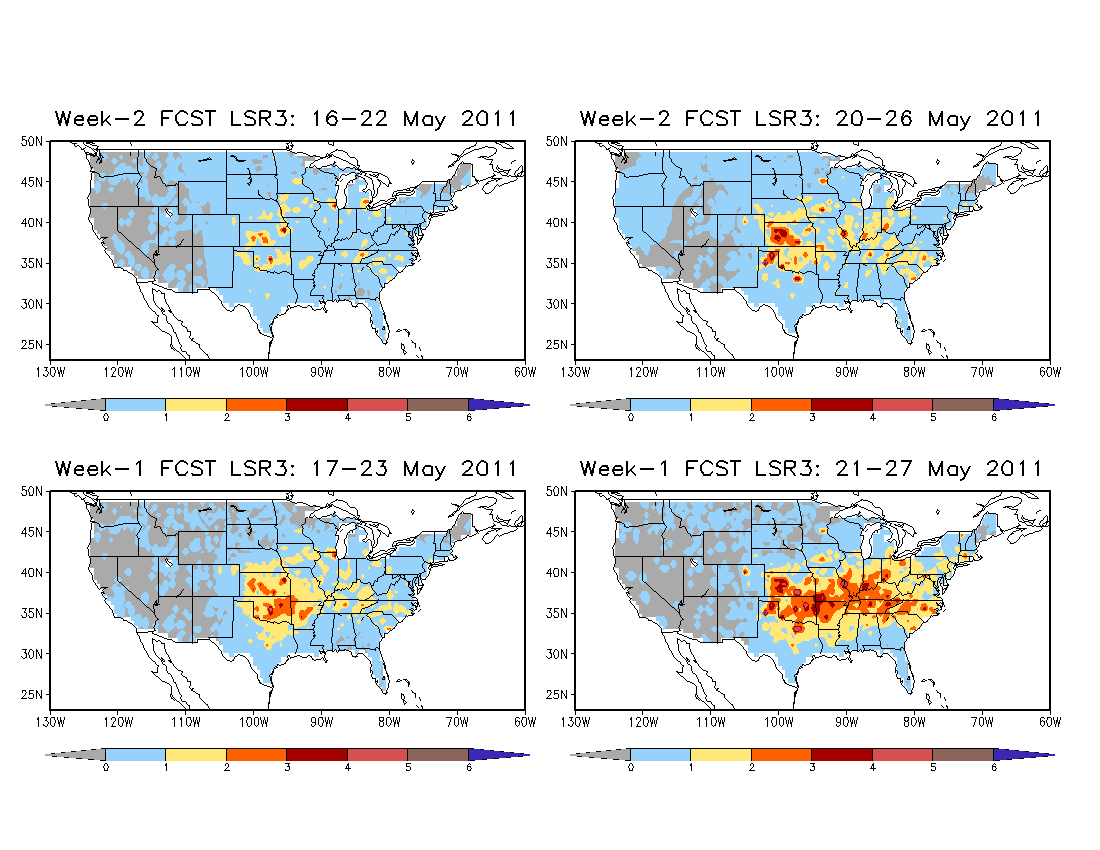 5o×5o
Hybrid Model Week 1 and 2 LSR3 Forecast
6
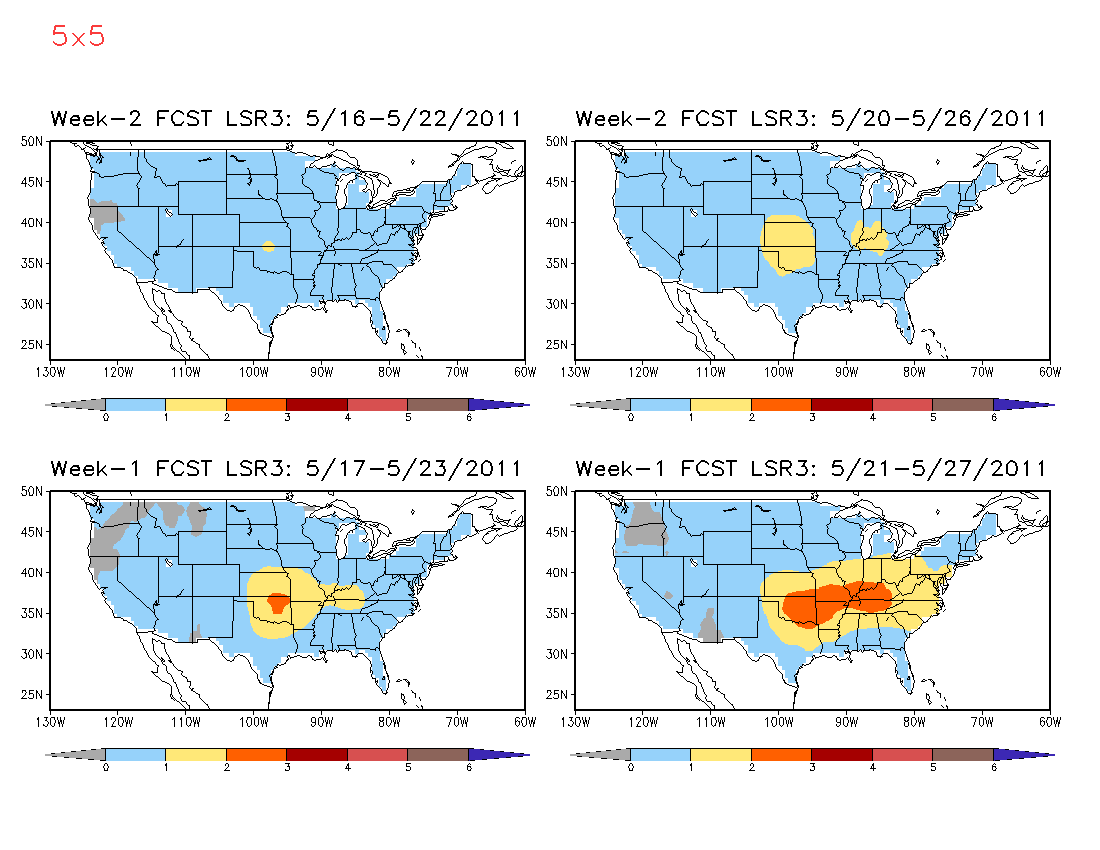 Hybrid Model Week 1 and 2 LSR3 Forecast
7
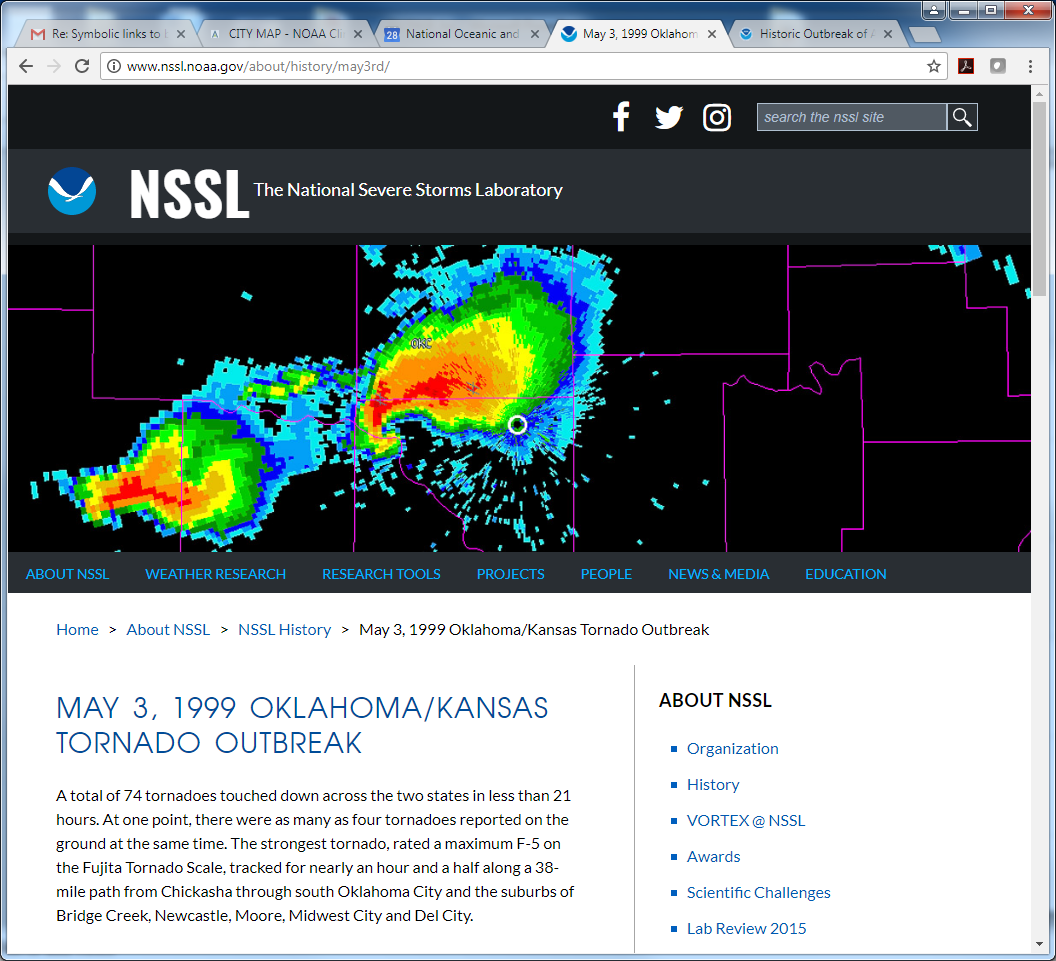 8
GEFS 16-day hindcasts: April  23, 27, May 1
April/May 1999
Su Mo Tu We Th Fr Sa
11 12 13 14 15 16 17
18 19 20 21 22 23 24
25 26 27 28 29 30  1
 2  3  4  5  6  7  8
 9 10 11 12
April/May 1999
Su Mo Tu We Th Fr Sa
11 12 13 14 15 16 17
18 19 20 21 22 23 24
25 26 27 28 29 30  1
 2  3  4  5  6  7  8
 9 10 11 12
Week 2
Week 2
April/May 1999
Su Mo Tu We Th Fr Sa
11 12 13 14 15 16 17
18 19 20 21 22 23 24
25 26 27 28 29 30  1
 2  3  4  5  6  7  8
 9 10 11 12
April/May 1999
Su Mo Tu We Th Fr Sa
11 12 13 14 15 16 17
18 19 20 21 22 23 24
25 26 27 28 29 30  1
 2  3  4  5  6  7  8
 9 10 11 12
Week 1
Week 1
9
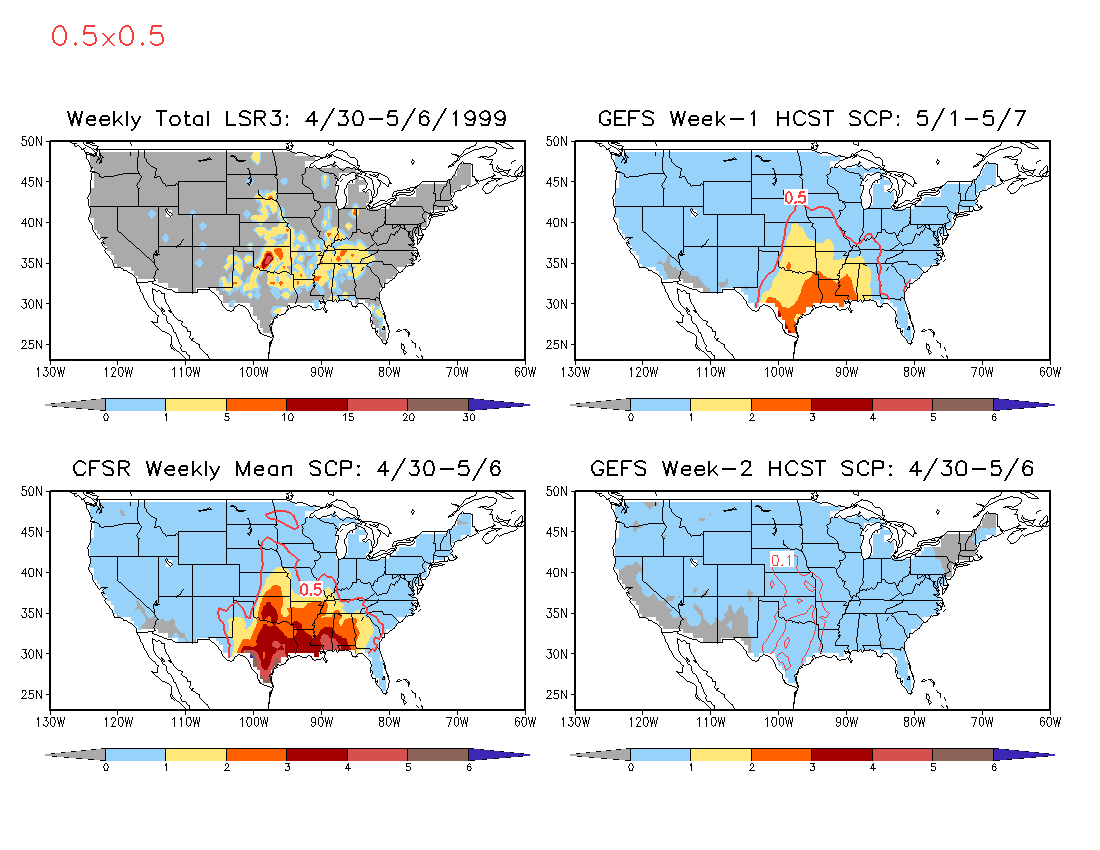 10
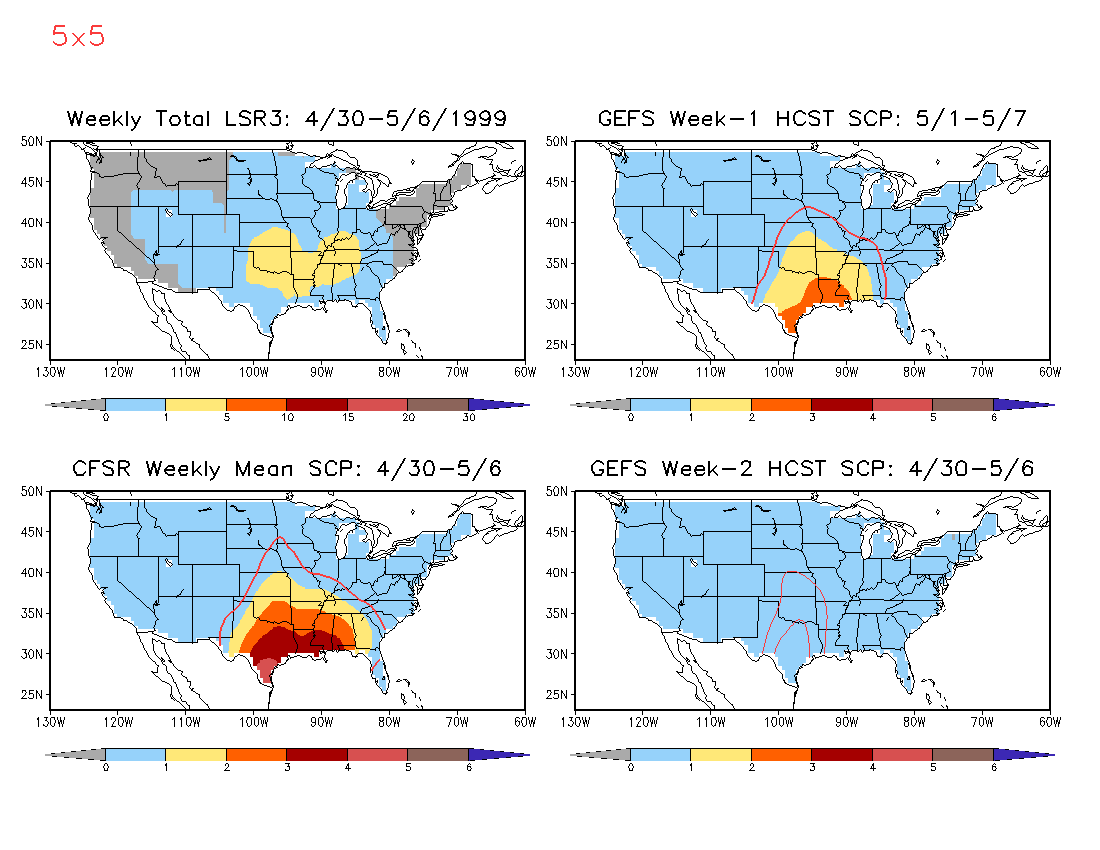 11
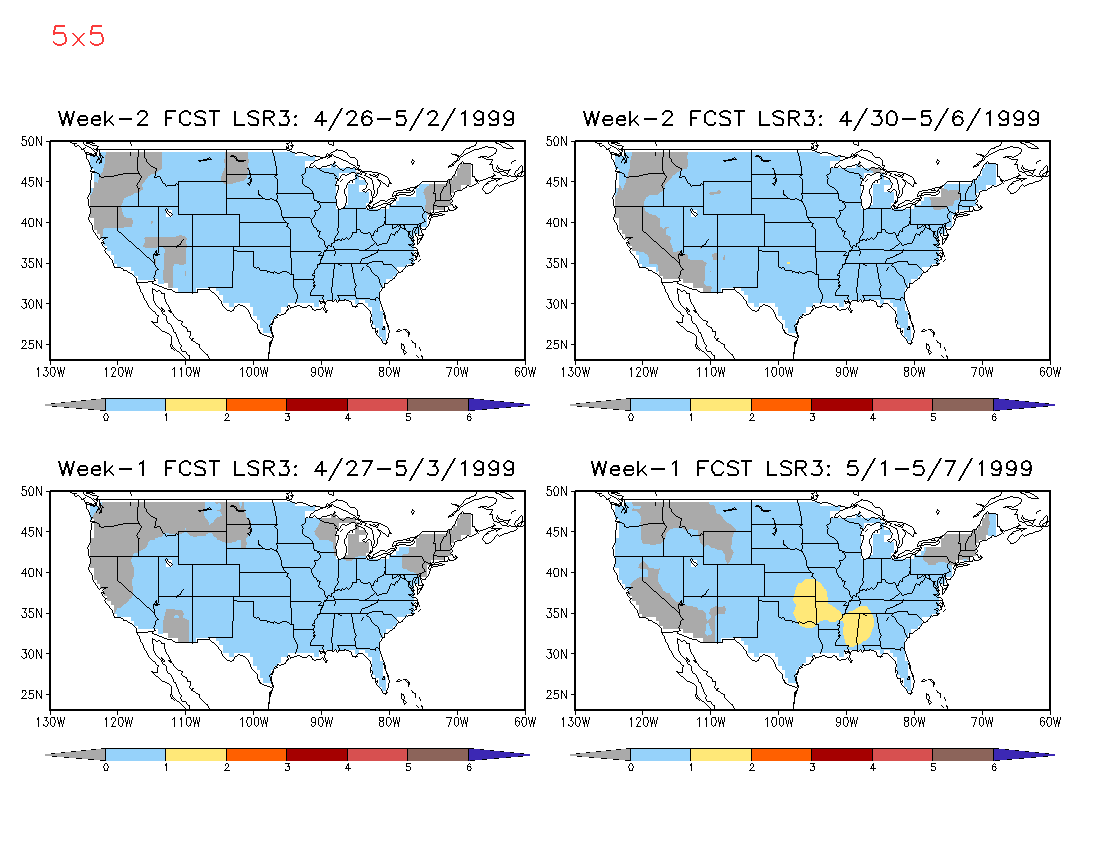 Hybrid Model Week 1 and 2 LSR3 Forecast
12
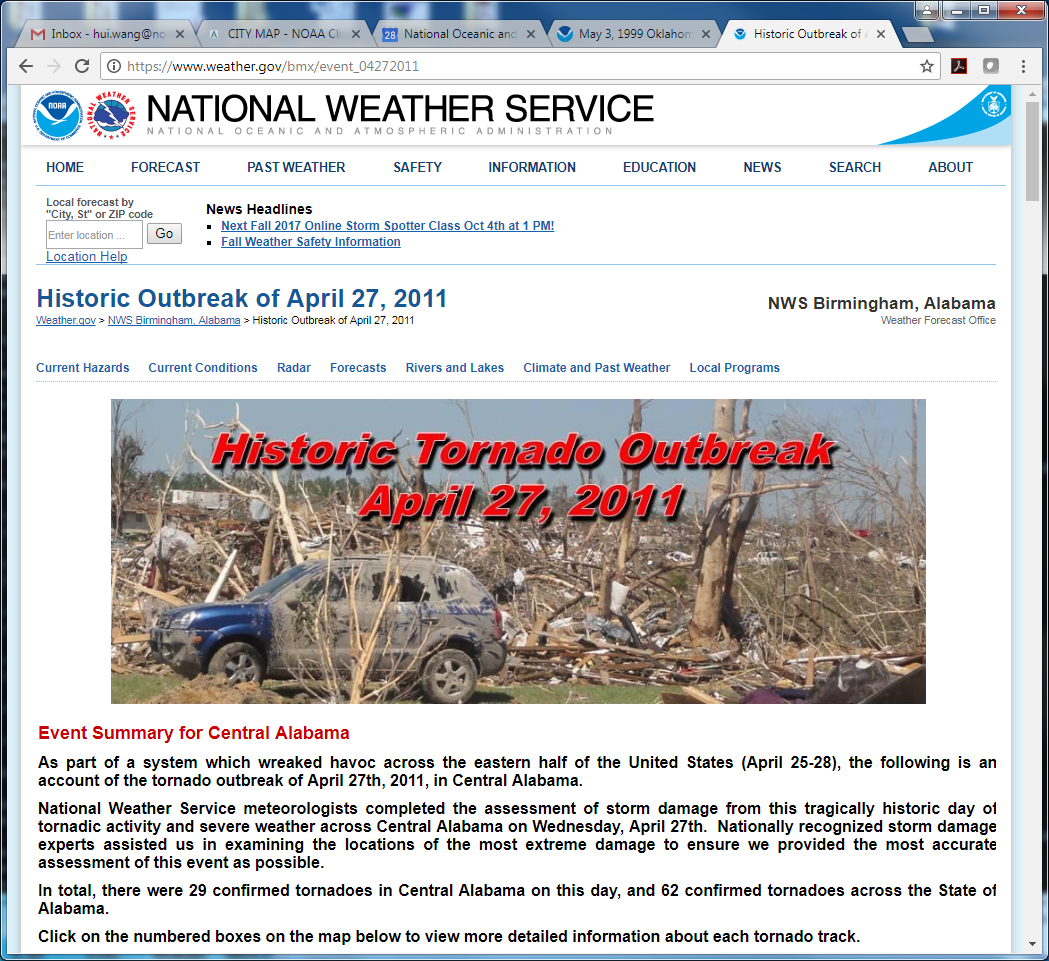 13
GEFS 16-day hindcasts: April  15, 19, 23, 27
April/May 2011
Su Mo Tu We Th Fr Sa
 3  4  5  6  7  8  9
10 11 12 13 14 15 16
17 18 19 20 21 22 23
24 25 26 27 28 29 30
 1  2  3  4  5
April/May 2011
Su Mo Tu We Th Fr Sa
 3  4  5  6  7  8  9
10 11 12 13 14 15 16
17 18 19 20 21 22 23
24 25 26 27 28 29 30
 1  2  3  4  5
Week 2
Week 2
April/May 2011
Su Mo Tu We Th Fr Sa
 3  4  5  6  7  8  9
10 11 12 13 14 15 16
17 18 19 20 21 22 23
24 25 26 27 28 29 30
 1  2  3  4  5
April/May 2011
Su Mo Tu We Th Fr Sa
 3  4  5  6  7  8  9
10 11 12 13 14 15 16
17 18 19 20 21 22 23
24 25 26 27 28 29 30
 1  2  3  4  5
Week 1
Week 1
14
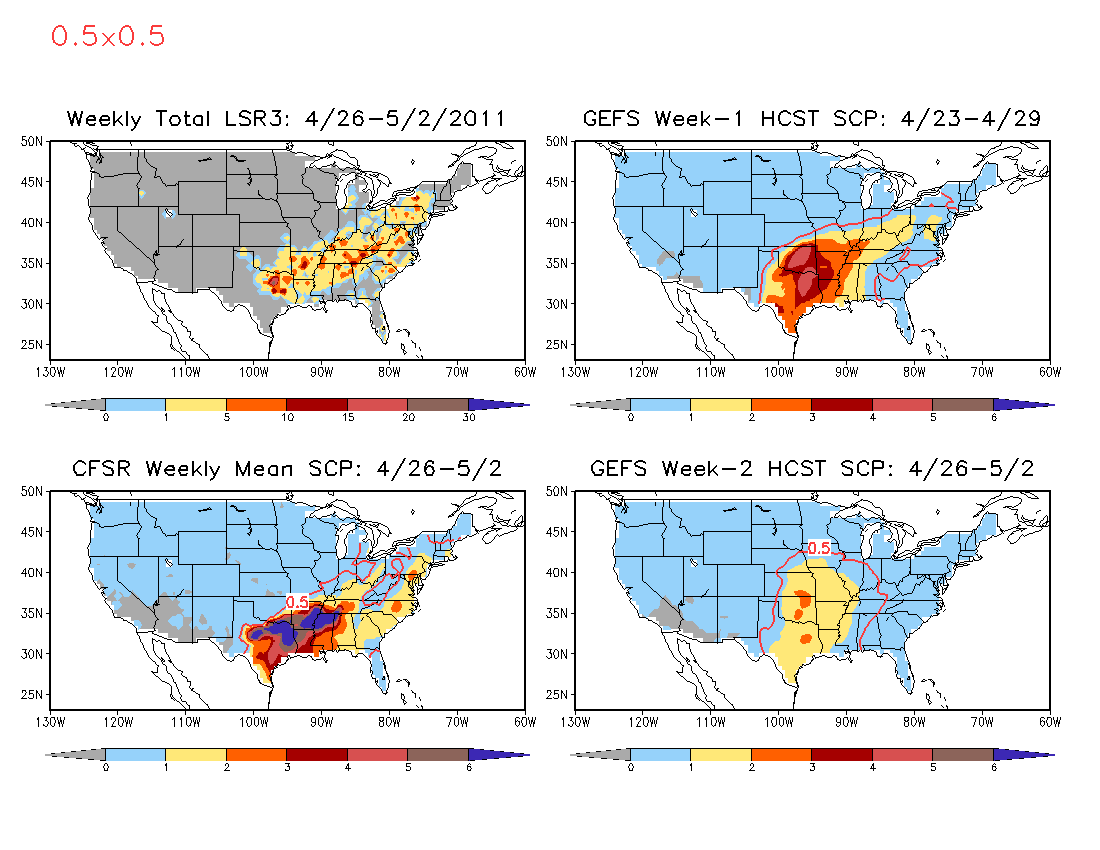 15
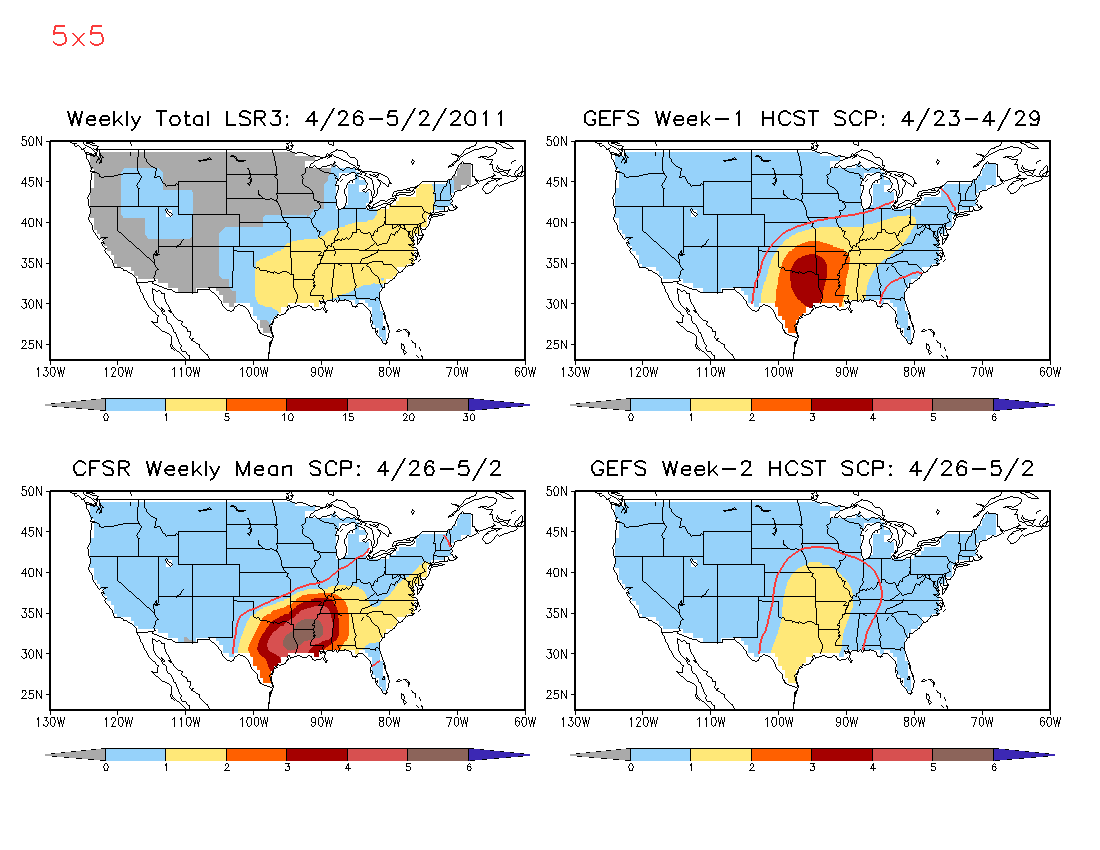 16
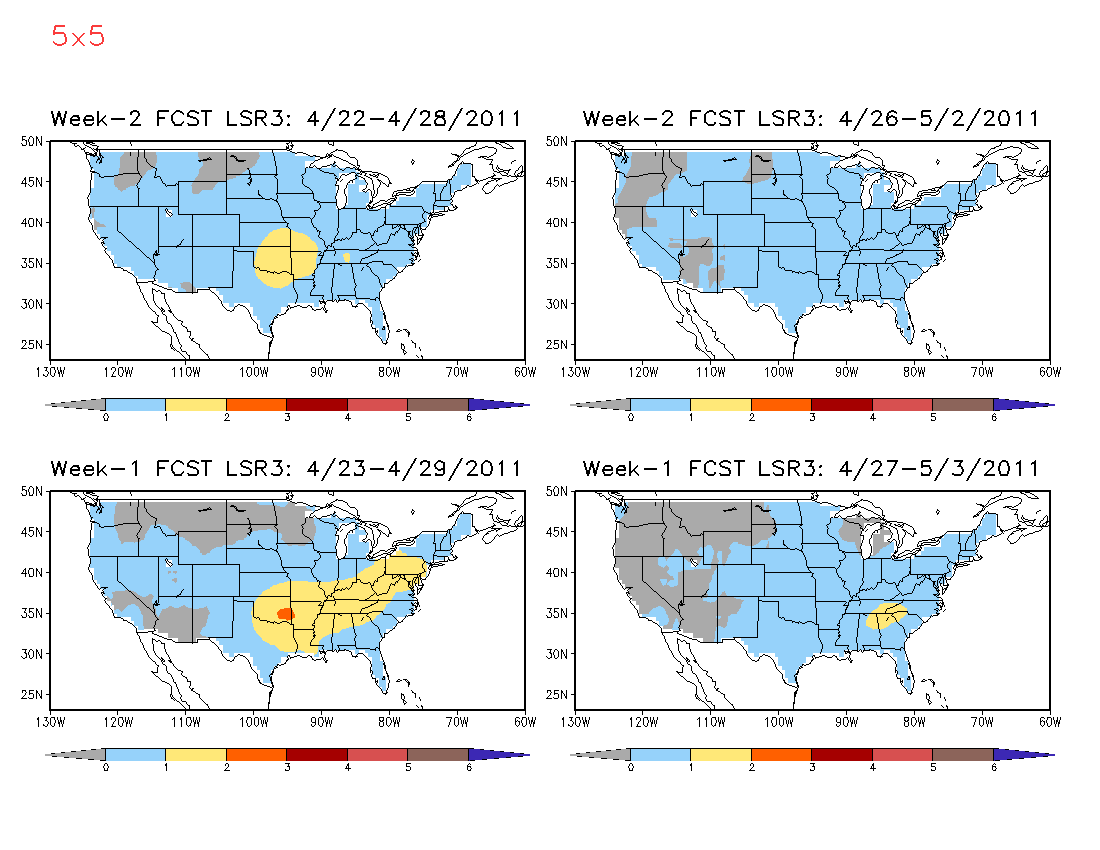 Hybrid Model Week 1 and 2 LSR3 Forecast
17